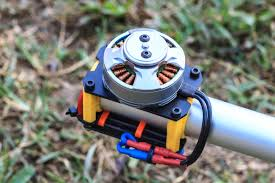 Department of Electrical  Power and Machine Engineering
First Course of Special Machine
By Qasim Al Azze               2018
1381
Single-phase Motors
36.8.	Capacitor Start-and-Run Motor
This motor is similar to the capacitor-start motor [Art.36.4 (ii)] except that the starting winding
and capacitor are connected in the circuit at all  times. The advantages of leaving the capacitor  permanently in circuit are (i) improvement of  over-load capacity of the motor (ii) a higher  power factor (iii) higher efficiency and (iv)  quieter running of the motor which is so much  desirable for small power drives in offices and  laboratories. Some of these motors which start  and run with one value of capacitance in the  circuit are called single-value capacitor-run  motors. Other which start with high value of  capacitance but  run  with  a  low  value of
Capacitor starts and run motor
capacitance are known as two-value capacitor-run motors.
(i)   Single-value capacitor-Run Motor
It has one running winding and one starting winding in series with a capacitor as shown in Fig.
36.28.  Since capacitor remains in the circuit permanently, this motor is often referred to as permanent-
Fig. 36.28	Fig. 36.29	Fig. 36.30
split capacitor-run motor and behaves practically like an unbalanced 2-phase motor. Obviously, there  is no need to use a centrifugal switch which was necessary in the case of capacitor-start motors. Since  the same capacitor is used for starting and running, it is obvious that neither optimum starting nor  optimum running performance can be obtained because value of capacitance used must be a compro-  mise between the best value for starting and that for running. Generally, capacitors of 2 to 20 F  capacitance are employed and are more expensive oil or pyranol-insulated foil-paper capacitors be-  cause of continuous-duty rating. The low value of the capacitor results in small starting torque which  is about 50 to 100 per cent of the rated torque (Fig. 36.29). Consequently, these motors are used  where the required starting torque is low such as air - moving equipment i.e. fans, blowers and voltage  regulators and also oil burners where quiet operation is particularly desirable.
One unique feature of this type of motor is that it can be easily reversed by an external switch  provided its running and starting windings are identical. One serves as the running winding and the  other as a starting winding for one direction of rotation. For reverse rotation, the one that previously  served as a running winding becomes the starting winding while the former starting winding serves as  the running winding. As seen from Fig. 36.30 when the switch is in the forward position, winding B  serves as running winding and A as starting winding. When switch is in ‘reverse’ position, winding A  becomes the running winding and B the starting winding.
1382
Electrical Technology
Such reversible motors are often used for operating devices that must be moved back and forth  very frequently such as rheostats, induction regulations, furnace controls, valves and arc-welding  controls.
(ii)   Two-value capacitor-Run Motor
This motor starts with a high capacitor in series with the starting winding so that the starting  torque is high. For running, a lower capacitor is substituted by the centrifugal switch. Both the running  and starting windings remain in circuit.
The two values of capacitance can be obtained as follows:
by using two capacitors in parallel at the start and then switching out one for low-value run.  (Fig. 36.31) or
by using a step-up auto-transformer in conjunction with one capacitor so that effective  capacitance value is increased for starting purposes.
In Fig. 36.31, B is an  electrolytic capacitor of  high capacity (short duty)  and A is an oil capacitor of  low value (continuous  duty). Generally, starting  capacitor B is 10 to 15  times the running capacitor  A . At the start, when the  centrifugal switch is closed,  the two capacitors are put  in parallel, so that their  combined capacitance is  the sum of their individual
Fig. 36.31	Fig.36.32
capacitances. After the motor has reached 75 per cent full-load speed, the switch opens and only  capacitor A  remains in the starting winding circuit.   In  this
way, both optimum starting and running performance is  achieved in such motors. If properly designed, such motors  have operating characteristics very closely resembling those  displayed by two-phase motors. Their performance is  characterised by
ability to start heavy loads
extremely quiet operation
higher efficiency and power factor
ability to develop 25 per cent overload capacity
Hence, such motors are ideally suited where load require-  ments are severe as in the case of compressors and fire strokers  etc.
Auto-transformer
The use of an auto-transformer and single oil-type capacitor is illustrated in Fig.36.32. The  transformer and capacitor are sealed in a rectangular iron box and mounted on top of the motor. The  idea behind using this combination is that a capacitor of value C connected to the secondary of a step-  up transformer, appears to the primary as though it had a value of K2C where K is voltage transforma-  tion ratio. For example, if actual value of C = 4 F and K = 6, then low-voltage primary acts as if it  had a 144 F ( = 62  4) capacitor connected across its terminals. Obviously, effective value of  capacitance has increased 36 times. In the ‘start’ position of the switch, the connection is made to the
1383
Single-phase Motors
mid-tap of the auto-transformer so that K = 2. Hence, effective value of capacitance at start is 4 times  the running value and is sufficient to give a high starting torque. As the motor speeds up, the centrifu-  gal switch shifts the capacitor from one voltage tap to another so that the voltage transformation ratio  changes from higher value at starting to a lower value for running. The capacitor which is actually of  the paper-tinfoil construction is immersed in a high grade insulation like wax or mineral oil.
36.9.  Shaded-pole Single- phase Motor
In such motors, the necessary phase-splitting is  produced by induction. These motors have salient  poles on the stator and a squirrel-cage type rotor Fig.
36.33 shows a four-pole motor with the field poles  connected in series for alternate polarity. One pole of  such a motor is shown separately in Fig. 36.34. The  laminated pole has a slot cut across the laminations  approximately one-third distance from one edge.  Around the small part of the pole is placed a short-  circuited Cu coil known as shading coil. This part of  the pole is known as shaded part and the other as
Shaded pole single phase motor
unshaded part. When an alternating current is passed through the exciting (or field) winding  surrounding the whole pole, the axis of the pole shifts from the unshaded part a to the shaded part b.  This shifting of the magnetic axis is, in effect, equivalent to the actual physical movement of the pole.  Hence, the rotor starts rotating in the direction of this shift i.e. from unshaded part to the shaded part.
Fig. 36.33	Fig. 36.34
Let us now discuss why shifting of the magnetic axis takes place. It is helpful to remember that  the shading coil is highly inductive. When the alternating current through exciting coil tends to  increase, it induces a current in the shading coil by transformer action in such a direction as to oppose  its growth. Hence, flux density decreases in the shaded part when exciting current increases. However,  flux density increases in the shaded part when exciting current starts decreasing (it being assumed  that exciting current is sinusoidal).
In Fig. 36.35 (a) exciting current is rapidly increasing along OA (shown by dots).   This   will
produce an e.m.f. in the shading coil. As shading coil is of low resistance, a large current will be set  up in such a direction (according to Lenz’s law) as to oppose the rise of exciting current (which is  responsible for its production). Hence, the flux mostly shifts to the unshaded part and the magnetic  axis lies along the middle of this part i.e. along NC.
Next, consider the moment when exciting current is near its peak value i.e. from point A to B  [Fig. 36.35 (b)]. Here, the change in exciting current is very slow. Hence, practically no voltage and,  therefore, no current is induced in the shading coil. The flux produced by exciting current is at its  maximum value and is uniformly distributed over the pole face. So the magnetic axis shifts to the  centre of the pole i.e. along positions ND.